Cultural Implications
Chapter 5
Minorities and Minority Status
Race
Can be defined biologically, anthropologically, or genetically; can be distinguished visually from one another based physical characteristics 
Ethnicity
Common heritage and history 
Share worldview for thinking 
Culture
Shared beliefs, values, and practices
Race, Ethnicity, and Culture
Measuring Race andEthnicity in the United States
In 2045, the U.S. population is projected for the first time to become a majority–minority nation.
No one group will make up the majority or make-up 51% of the population.
However, non-Hispanic whites will continue to remain the largest single group.
Demographic Shifts in the United States
Los Angeles County 2020 census
Basic Worldviews
Western Tradition
Eastern Tradition
Hispanic Tradition
10
Indigenous Culture
Case Study: Discussion
Mr. H lives with his daughter, who has become concerned about his memory. “Sometimes he says he’s going out to garden, but then he just disappears.
“Yesterday I was frantic. Then a neighbor brought him home from the shops nearly half a mile away. When I said, ‘Dad, where were you trying to go?’ he said, ‘I don’t know. Did I get there?’ Sometimes I think he believes he is back in Mumbai.”
Although his daughter has been here almost 15 years, Mr. H is a fairly new immigrant. He speaks some English and is highly educated. His daughter has mentioned he is from Mumbai, India. Which attitude would you expect him to share?
“Disease is caused by fluctuations in opposing forces.”
“Disease is part of one’s fate and we have a duty to comply.”
“Disease has a cause, and treatment is aimed at the cause.”
“Disease is caused by a disruption in spiritual balance.”
Audience Response Questions
Impact of Culture
Cultural Barriers toMental Health Services
Communication barriers
Stigma of mental illness
Misdiagnosis
Cultural concepts of distress
Cultural, or culture-bound, syndromes
Cultural idioms of distress
Cultural explanations or perceived cause
Cultural syndromes
Genetic variations in pharmacodynamics
How genes influence responses to drugs
Genetic variations in the P450 enzyme system alter the way many drugs are metabolized including antidepressants and antipsychotics
Special At-Risk Populations
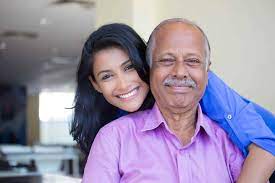 Immigrants
Refugees
Cultural “minorities”
Mr. H is most definitely an immigrant, brought here by his daughter just 2 years ago expressly so she and her partner could take care of him.
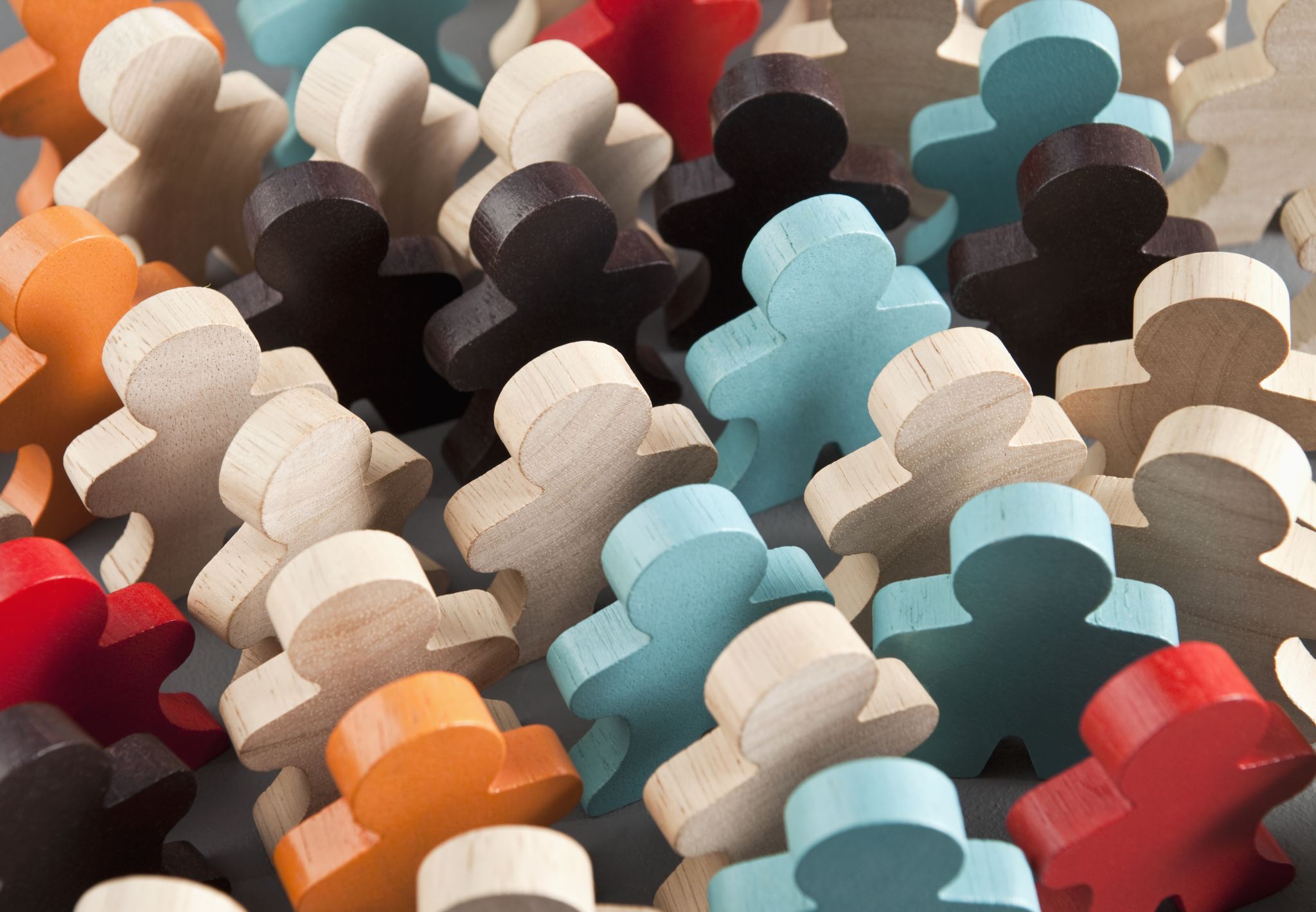 Culturally Congruent Care and Associated Competencies
Five constructs of culturally effective care
Cultural awareness
Cultural knowledge
Cultural encounters
Cultural skill
Cultural desire
Culturally Congruent Care and Associated Competencies (Cont.)
1. Cultural awareness
Examine beliefs, values, and practices of own culture
Recognize that during a cultural encounter, three cultures are intersecting
Culture of the patient, nurse, and setting
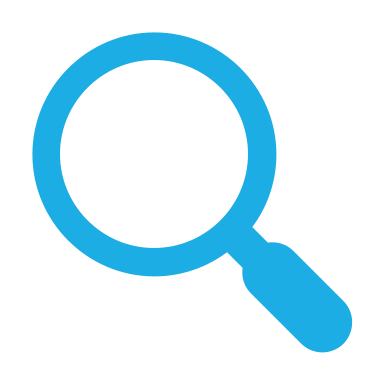 2. Cultural knowledge
Learn by attending cultural events and programs
Forge friendships with diverse cultural groups
Learn by studying
Learning cultural differences helps nurse
Establish rapport
Ask culturally relevant questions
Identify cultural variables to be considered
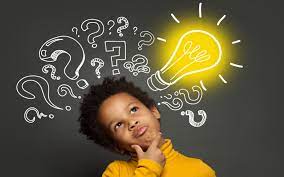 Culturally Congruent Care and Associated Competencies (Cont.)
Culturally Congruent Care and Associated Competencies (Cont.)
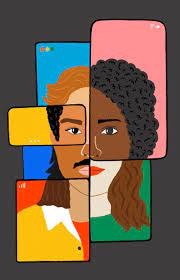 3. Cultural encounters
Deter nurses from stereotyping
Help nurses gain confidence in cross-cultural interactions
Help nurses avoid or reduce cultural pain
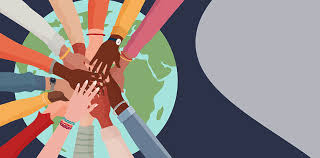 4. Cultural skill
Ability to perform a cultural assessment in a sensitive way
Use professional medical interpreter to ensure meaningful communication
Use culturally sensitive assessment tools
Goal
A mutually agreeable therapeutic plan 
Culturally acceptable
Capable of producing positive outcomes
Culturally Congruent Care and Associated Competencies (Cont.)
Case Study: Discussion
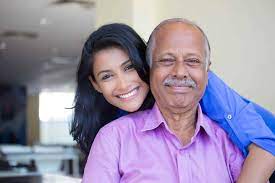 Mr. H is admitted to your unit. In your assessment you identify some cultural patterns that may support or interfere with his health and recovery process. 
What can you do?
5. Cultural desire
Genuine concern for patient’s welfare
Willingness to listen until patient’s viewpoint is understood
Patience, consideration, and empathy
Culturally Congruent Care and Associated Competencies (Cont.)
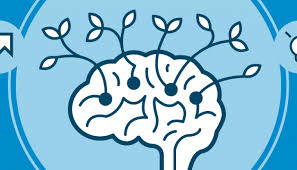 Audience Response Questions
Which worldview would the nurse anticipate from a client who says, “It is important to save enough money to take care of yourself in your old age. We should not rely on anyone else to take care of us.”

Eastern (balance)
Western (science)
Indigenous (harmony)
Pluralism (acceptance)
Audience Response Questions
Which term refers to individuals’ belief that their cultural values and practices are correct and superior to those of others?

Assimilation
Enculturation
Ethnocentrism
Acculturation